Heart failure pathway (Primary care pathway based on Pan London Heart Failure Diagnostic Pathway)Primary and secondary care
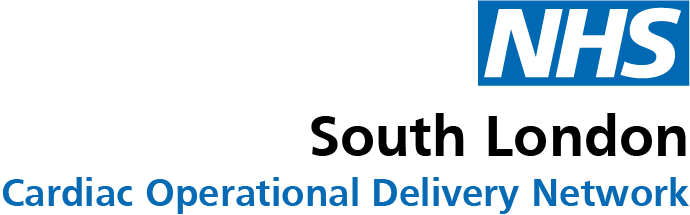 Primary care
Patient presents with suspected new  heart failure
Secondary care
Patient presents in ED with suspected acute heart failure
Patient requires:
Chest X-ray (where appropriate)
Bloods (FBC,U&E, HbA1c, TFT, LFTs, lipid profile, consider Ca, Mg)
NT-proBNP
Heart rate assessment (ECG or apex rate)
IF AF diagnosed, commence anticoagulation and refer to heart failure service if NT-proBNP raised as below
Patient requires:
Chest X-ray, ECG
Bloods (FBC,U&E, HbA1c, TFT, LFTs, lipid profile, consider Ca, Mg)
NT-proBNP if no confirmed HF diagnosis
See Box 2
See Box 3
Is patient suitable for early discharge from ED?
Patient with life threatening conditions: Bleep cardiology Registrar  and admit to acute cardiac care facility
NT-pro BNP
400-2000 pg/ml
< 400 pg/ml
2000
pg/ml
Yes
No
See Box 1
Is patient HF known or suspected?
Unlikely heart failure; consider alternatives
Patient requires:
Assessment by local specialist heart failure MDT member via one of 2 pathways
Admit to cardiology (or applicable) ward. Echocardiogram within 48 hrs
Suspected
Known
Refer to 6 week pathway
Refer to 2 week pathway
If HF confirmed, refer for HF MDT specialist  review
If HF not yet confirmed, review NT-proBNP according to local arrangements and book specialist review if necessary
Patient reviewed on ward by specialist HF MDT member
Specialist  HF MDT member triages referral and orders echocardiogram
HF MDT establishes management plan
Specialist HF MDT establishes management plan
On discharge, patient receives follow up in the community within 10 working days by specialist HF nurse
See Box 4
Routine follow up or discharge back to primary care
Last updated February 2022
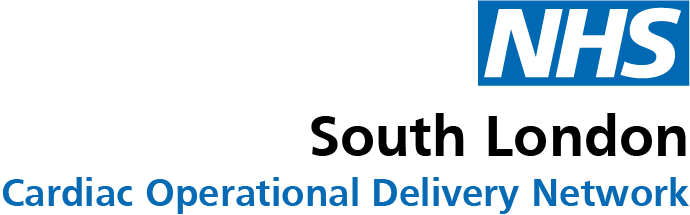 Heart failure pathwayPrimary and secondary care
Box 1
Consider referral to Older People’s Services for those patients who are frail and elderly.
Consider use of Advice and Guidance for patients who are bed-bound or have multiple co-morbidities.
   If NT-pro BNP <400 but heart failure is still suspected, particularly in young and obese individuals (all other causes of symptoms have been ruled out), order an echo and refer if necessary or seek advice via A&G.
Box 3
Patients who are not suitable for early discharge need to be admitted and reviewed by a member of the heart failure multidisciplinary team. Request using electronic referral form to heart failure nurses +/- medical review. For acute decompensated heart failure, order the echocardiogram.
Consider optimising HF disease modifying therapy if necessary (HFrEF only)
Adapt management plan to address underlying reason for decompensation
Adjust diuretics as necessary
Patients are only suitable for early discharge with:
Stable vital signs
No evidence of pulmonary oedema clinically or on CXR on admission
Room air oxygen saturation > 94% (unless COPD)
No evidence of electrical instability or significant rhythm disturbance
No evidence of acute myocardial infarction or ACS
NT-pro BNP <2000pg/ml with echo within 6 months 
Other factors which need to be incorporated into the decision making process include other co-morbidities, frailty and functional care needs.
Box 2
Refer all patients with:
Life-threatening precipitants MI, arrhythmia, hypertensive crisis  
Pulmonary oedema
Hypotension and poor perfusion     
to Cardiology Registrar on-call/Medical registrar on-call (as per individual  acute provider Trust pathway)
Ejection fraction (EF) terminology

HF with preserved ejection fraction (HFpEF): LVEF ≥ 50%;
HF with a mildly-reduced ejection fraction (HFmEF): LVEF 41-49%;
HF with a reduced ejection fraction (HFrEF): LVEF ≤ 40%.

The stated EF cut-off points recognize that there is a large body of evidence related to treatment for patients with HFrEF and emerging evidence for patients with HFpEF and HFmEF. HFmEF may represent many different phenotypes, including patients transitioning to and from HFpEF.
All patients to receive routine follow up as per the management plan or discharge back to primary care. 
HFrEF patients seen by HF nurse specialist to optimise disease modifying drugs.
Box 4